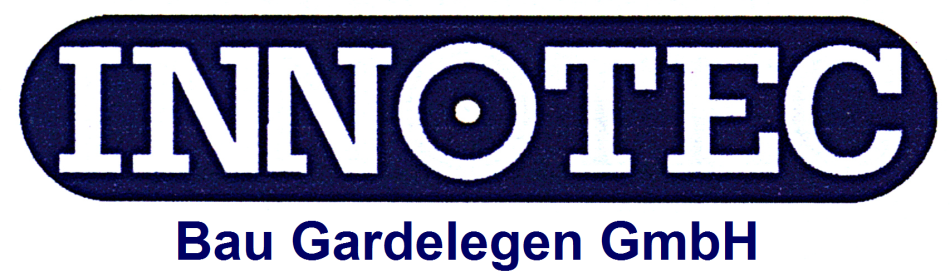 Herzlich Willkommen zur Produkt- und Verarbeitungsinformation von „Styrocrete – Leichtausgleich“
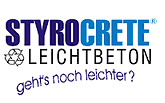 In wenigen Minuten geht es los!
Überblick
Unternehmensgeschichte
Styrocrete Leichtausgleich
Grundmaterialien 
Anwendungsbeispiele
Herstellung
Vor – und Nachteile der verschiedenen Herstellungsarten
Einbauhinweise
Mischanleitung
Rezepturen
Technische Daten ( Druckfestigkeiten)
Gütekontrolle des Frischmörtels 
DIN- Verweise
Bilder zum Einbau und Referenzobjekte
Innotec Bau Gardelegen GmbH
2
Unternehmensgeschichte
Gründung der Innotec Bau GmbH: 03.12.1998
  Gründer und Geschäftsführer: Frank-Lothar   	Perlmann

- Übernahme der Innotec Bau GmbH durch die
   Innotec Bau Gardelegen GmbH am 16.12.2013
   Geschäftsführerin: Eva-Christina Perlmann
Innotec Bau Gardelegen GmbH
3
Styrocrete LeichtausgleichGrundmaterialien
Recyceltes und aufbereitetes Altstyropor und Verpackungsmaterial der Dämmstoffindustrie  
	„Styrocrete - Füllstoff“
Markenzemente
Wasser
ggf. Zusatzstoffe – und mittel
Innotec Bau Gardelegen GmbH
4
Anwendungsbeispiele
Verfüllung von Kappendecken
Gefälledächer
Ausgleichsschüttungen unter Estrichen für Alt- und Neubau
Straßen- und Wegebau
Isolierbeton für Fernwärmeleitungen
Bodenplatten für Wohn- und Gewerbebau
Zweischalige Mauerwerke
Schwimmbeckenhinter-füllungen
Unterbau für Gleiskörperanlagen
Herstellung von Wandsystemen
Innotec Bau Gardelegen GmbH
5
Albtraum oder nackte Realität ?!?
  Estrichleger und Planer, was tun?      Styrocrete!!
Innotec Bau Gardelegen GmbH
6
DIN 4109, Blatt 4, Ausgabe 09/1963: 

„ Falls Rohrleitungen auf der Rohdecke verlegt sind,
müssen sie festgelegt sein. Durch eine Ausgleichsschicht muss 
wieder eine ebene Oberfläche geschaffen werden. Sand darf 
hierfür nicht verwendet werden.“


Info-Blatt-Rohrleitungen und Kabel auf Deckenflächen 
Planung und Ausführung (Juli 1999):

„ In der Regel ist ein Ausgleichsestrich (Leichtestrich) in Höhe
der Rohrleitungen oder Kabel auszuführen. Ein solcher Aus-
gleichsestrich kann in vielfältigster Form ausgeführt werden.
Innotec Bau Gardelegen GmbH
7
Am Markt sind bewährte Produkte, die mit den bekannten 
Estrichmisch- und Förderpumpen aufbereitet und gefördert
werden können. Das Herstellen einer Ausgleichsschicht mit
Wärme- oder Trittschall-Dämmmaterial entspricht in der
Regel keiner technisch einwandfreien Ausführung.
Das Herstellen einer Ausgleichsschicht aus einer Lage 
Hartschaumdämmplatten ist dann nicht sachgemäß aus-
führbar, wenn die Rohrleitungen oder Kabel auf den 
Deckenflächen ohne Konzept wie üblich kreuz und quer,
Zum Teil auch übereinander verlegt sind.“
Innotec Bau Gardelegen GmbH
8
Herstellung Leichtausgleich
mittels:
Estrichpumpe
Fahrmischer
Spezial Batchmischer-Anlagen
Zwangs- und Freifallmischer
Siloanlagen
Innotec Bau Gardelegen GmbH
9
Vor- und Nachteile der Herstellungsarten
Fahrmischer und Siloanlagen:

- geringe Verlegeleistung, da nicht fließfähig

- sehr hohe Auflasten, da erst ab 500 kg/m³ (Dichte) möglich

- sehr begrenzte Förderhöhen; die Gefahr, das sich das Material
  entmischt ist sehr groß, da bessere Verarbeitungsmöglichkeit durch               	 die  Zugabe von Wasser gesteuert wird (WZ-Wert!!!)


Zwangs- und Freifallmischer:

- nur für kleine Fördermengen geeignet
Innotec Bau Gardelegen GmbH
10
Vor- und Nachteile der Herstellungsarten
Spezial-Batchmischeranlagen:

- Einsatz lohnt sich erst ab ca. 15m³
- durch Chargenmischung gleich kurze Mischzeiten
- die Materialqualität wird durch geschultes Personal ständig überwacht
- hohe Förderweiten d.h. bis 120m und hohe Leistungen d.h. bis 10m³/h
- Konsistenz kann von Charge zu Charge auf Bedürfnisse eingestellt   werden
- hohe Verlegeleistung, durch gute Fließfähigkeit
- Einbau mit der „Wabbelstange“, somit geringer Lohnfaktor
Innotec Bau Gardelegen GmbH
11
Einbauhinweise
Mindestschichtdicke: 25mm

 Trocknungsdauer bzw. Belegereife: bei einer Schichtstärke
 von 15,0 cm ca. 4-6 Wochen (abh. vom Raumklima bzw. Umgebungsbedingungen); mit Hilfe von Kondenstrockner
   und Ventilator schneller.

 Bei Schüttungsstärken < 15,0 cm lagenweiser Einbau

 auf den Leichtausgleich immer eine Dampfbremse aufbringen

 Faustformel: 2 Sack Zement je ein Sack Styrocrete

 Verdichtungsfaktor: 1,15 - 1,2, ergibt ca. 6,5 Sack Styrocrete 
   je 1,0m³ Festmörtel
Innotec Bau Gardelegen GmbH
12
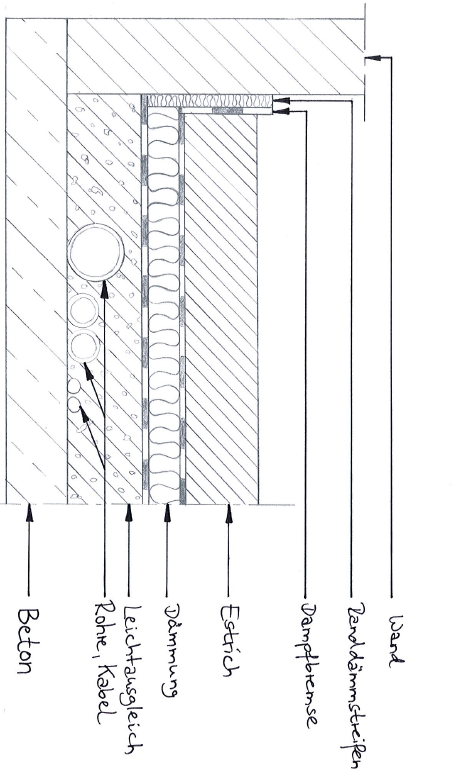 Aufbau  Styrocrete-Leichtausgleich
Innotec Bau Gardelegen GmbH
13
Rohre, Kabel und Kabelkanäle auf Rohdecken
Hinweise für Estrichleger und Planer
Teil Estrichtechnik (BEB Merkblatt:2003)
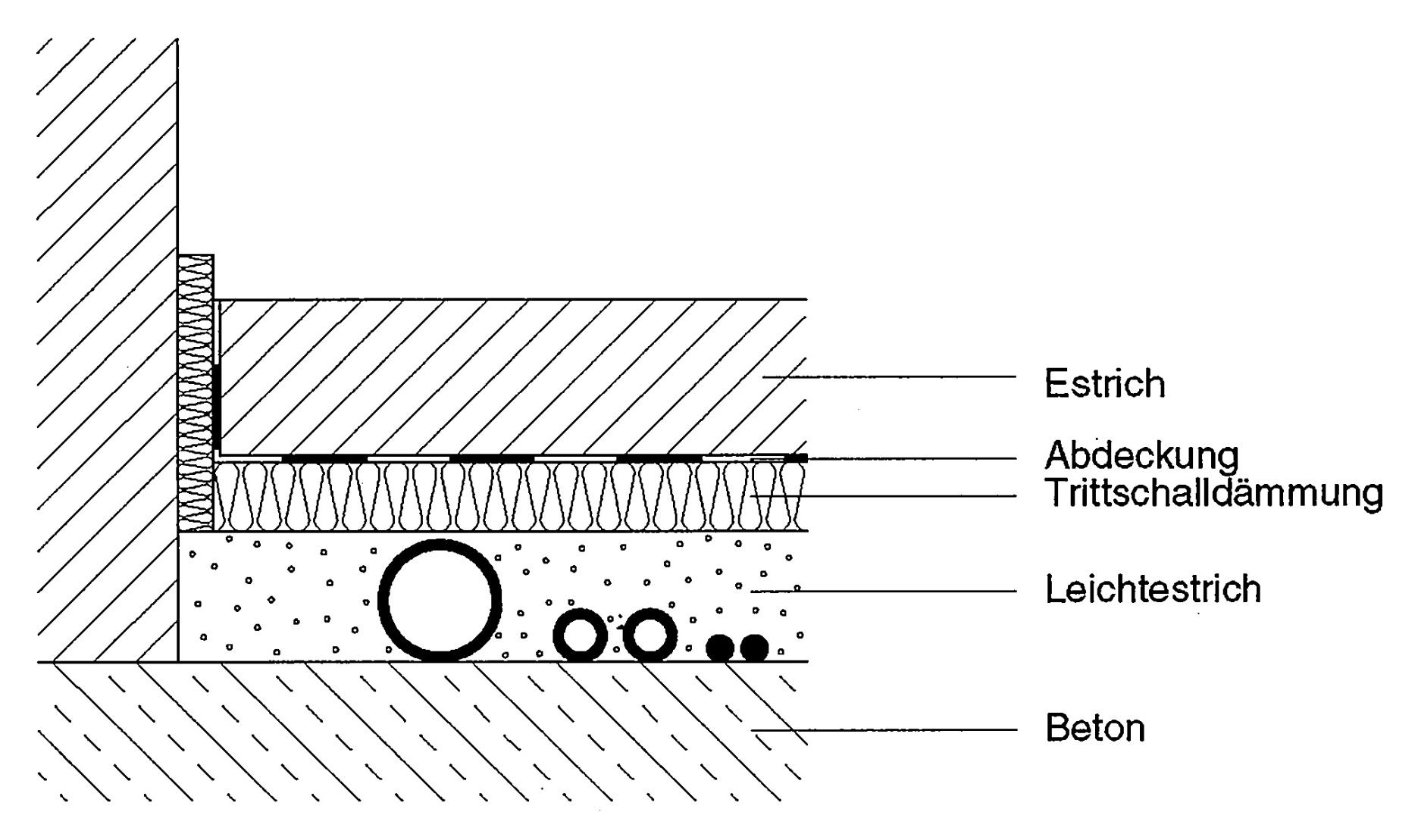 Innotec Bau Gardelegen GmbH
14
Mischanleitung
1 Sack „Styrocrete öffnen“ und komplett in die Estrichpumpe füllen

       - 25 kg Zement CEM I 32,5R (besser CEM I 42,5R) zugeben

       - ca. 14 l Frischwasser hinzufügen

       - 25 kg Zement CEM I 32,5R (besser CEM I 42,5R) zugeben

       - Mischer anstellen und warten bis Mischung  „cremig“ wird; 
         ggf. Zugabe von 8-10 l Frischwasser

       - Deckel schließen und mit reduzierter Förderluft  zum Einbauort 
         pumpen
Innotec Bau Gardelegen GmbH
15
Rezepturen
Zusammensetzung vom Styrocrete-Leichtausgleich ohne mineralische Füllstoffe:
Innotec Bau Gardelegen GmbH
16
Die Festigkeiten sind abhängig von der Menge der
	Zementzugabe (WZ-Wert) pro m³ Mörtel
Innotec Bau Gardelegen GmbH
17
Technische Daten
D 200 – standfeste Verarbeitung  (Leichtestrich)

- Trocken Rohdichte: 230 – 270 kg/m³

- Druckfestigkeit DIN 4108: ca. 0,2 – 0,4 N/mm²

- Wärmeleitzahl DIN 18164: 0,07 – 0,09 W/mk

- Brandklasse DIN 4102: schwer entflammbar/B1

- Sorptionsfeuchte: ca. 8%

- Dampfdiffusion DIN 52615: ca. 8 µ
Innotec Bau Gardelegen GmbH
18
Technische Daten
F 300 – 600 fließfähige Verarbeitung (Leichtbeton)
Trocken Rohdichte: 350 – 600kg/m³

 Druckfestigkeit DIN 4108: ca. 0,6 – 1,2N/mm²

 Wärmeleitzahl DIN 18164: 0,12 – 0,18W/mk

 Brandklasse DIN 4102: nicht brennbar/A2

 Sorptionsfeuchte: 6,5%

 Dampfdiffusion DIN 52615: ca. 10 µ
Innotec Bau Gardelegen GmbH
19
Vergleich der Druckfestigkeiten von Dämmstoffen und Styrocrete- Leichtausgleich
Innotec Bau Gardelegen GmbH
20
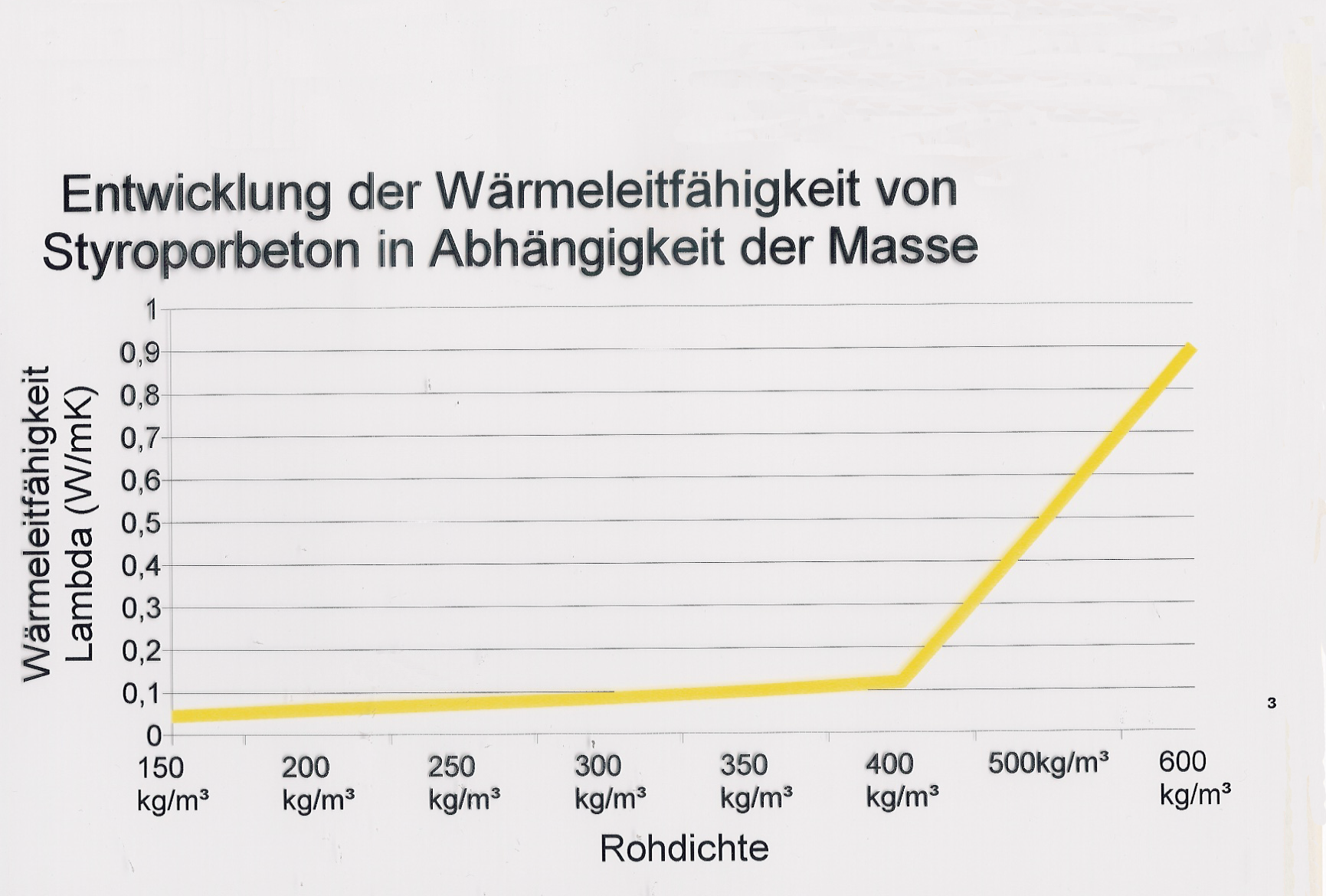 Innotec Bau Gardelegen GmbH
21
Wie erfolgt die Gütekontrolle 	eines Frischmörtels?
Nur über die Nassrohdichte möglich 

 Voraussetzung: die Rezepturen sind eingehalten

 Kontrolle erfolgt über das Wiegen des Frischmörtels

 Das Wiegen erfolgt immer direkt am Einbauort (nicht im
  Mischer), denn durch das Pumpen entstehen Pumpverluste 
  bis zu 30%
Innotec Bau Gardelegen GmbH
22
Wie sind Abweichungen in der Nassrohdichte einzuordnen?
Zu leicht: die Festigkeitswerte werden nicht erreicht- 
  der Wärmedämmwert wird besser.

- Zu schwer: die Druckfestigkeitswerte sind besser – 
  der Dämmwert verschlechtert sich. Es wird nicht die 
  vereinbarte Liefermenge bereitgestellt.
Innotec Bau Gardelegen GmbH
23
DIN- Verweise
DIN 18560 :“Estriche im Bauwesen – Teil 2: Estriche und 
Heizestriche auf Dämmschichten (schwimmende Estriche)“

Ausgleichsschichten müssen im eingebauten Zustand eine ge-
bundene Form aufweisen. Schüttungen dürfen verwendet werden,wenn ihre Brauchbarkeit nachgewiesen ist. Druckbelastbare Dämmstoffe dürfen als Ausgleichsschichten verwendet werden.
Innotec Bau Gardelegen GmbH
24
DIN EN 13163:2013: Wärmedämmstoffe für
Gebäude – Werksmäßig hergestellte Produkte aus 
Expandiertem Polystyrol (EPS) - Spezifikation

DIN 18164: Schaumkunststoffe als Dämmstoffe
Für das Bauwesen; Dämmstoffe für die Trittschalldämmung; Polystyrol-Partikelschaumstoffe

ÖNORM EN 13163: Wärmedämmstoffe für Gebäude – 
Werkmässig hergestellte Produkte aus expandiertem Polystyrol
Innotec Bau Gardelegen GmbH
25
Fotos
Styrocrete Leichtausgleich
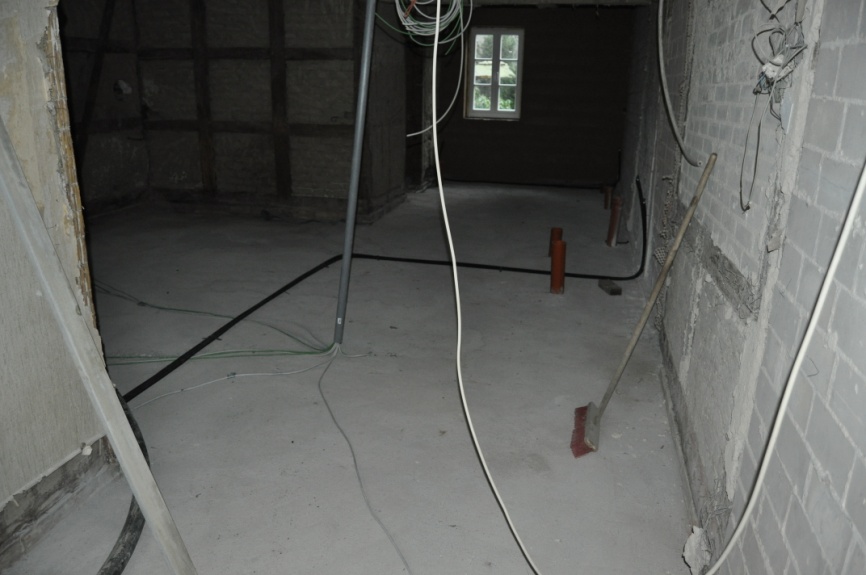 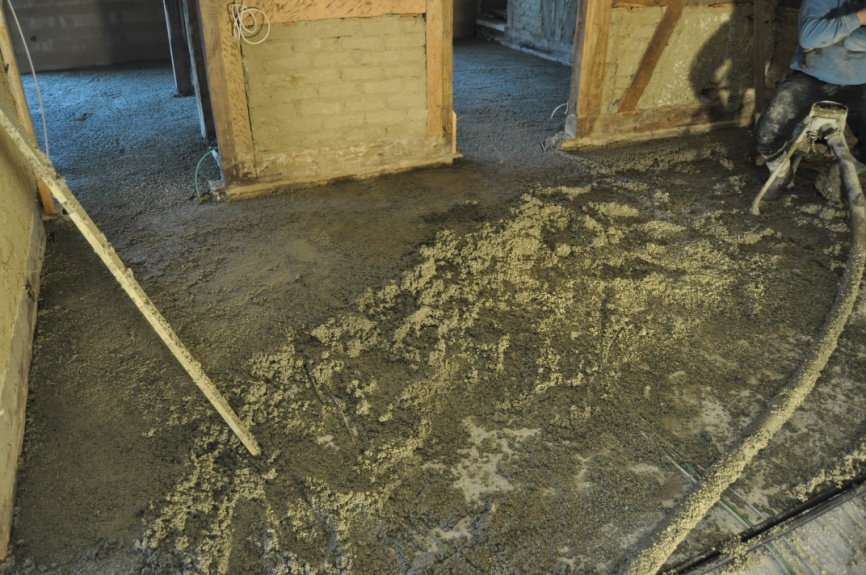 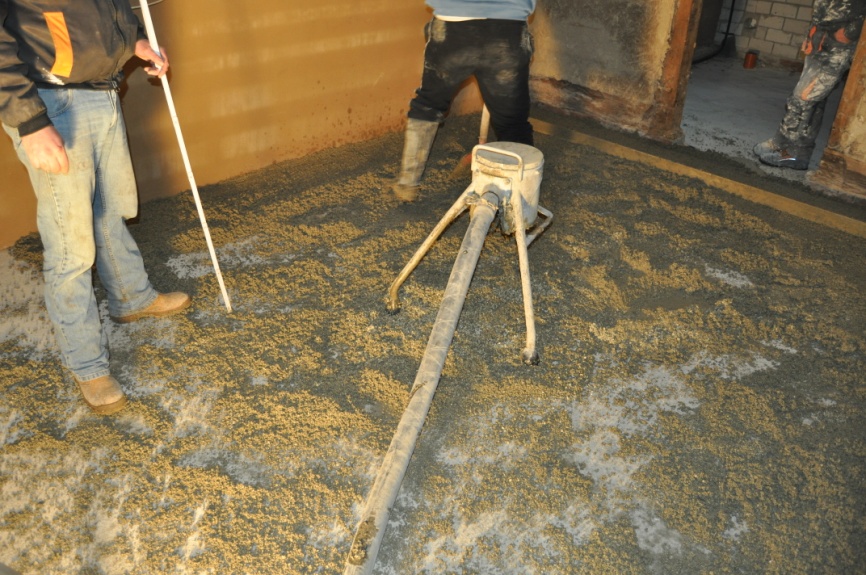 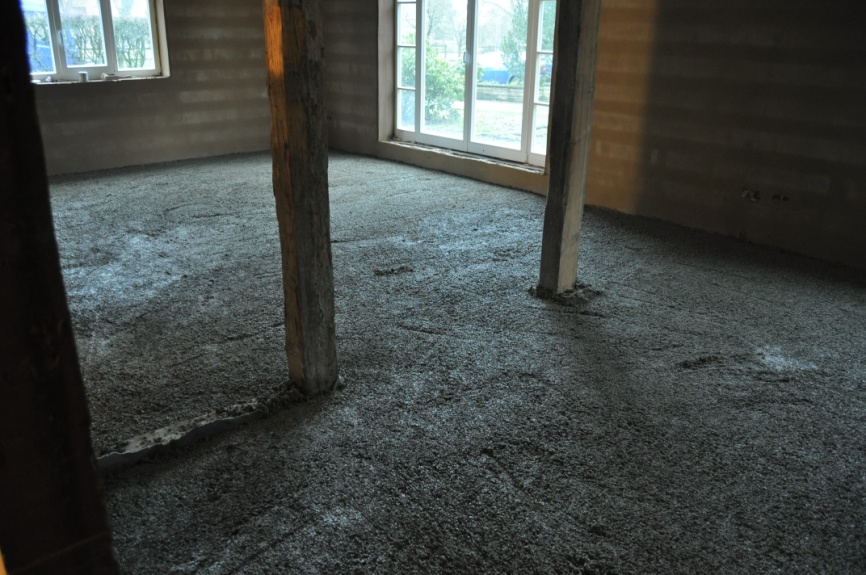 Innotec Bau Gardelegen GmbH
26
Fotos
Styrocrete Leichtausgleich
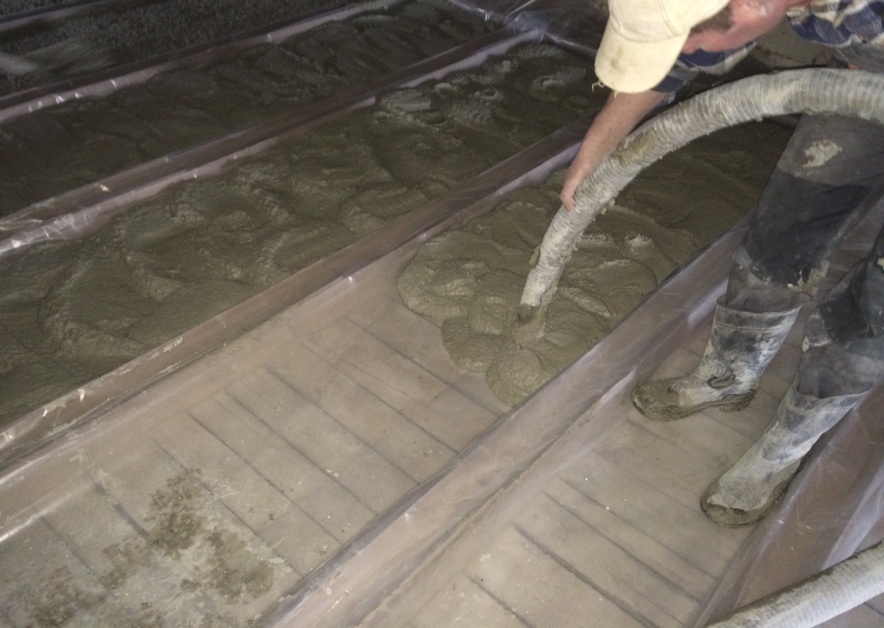 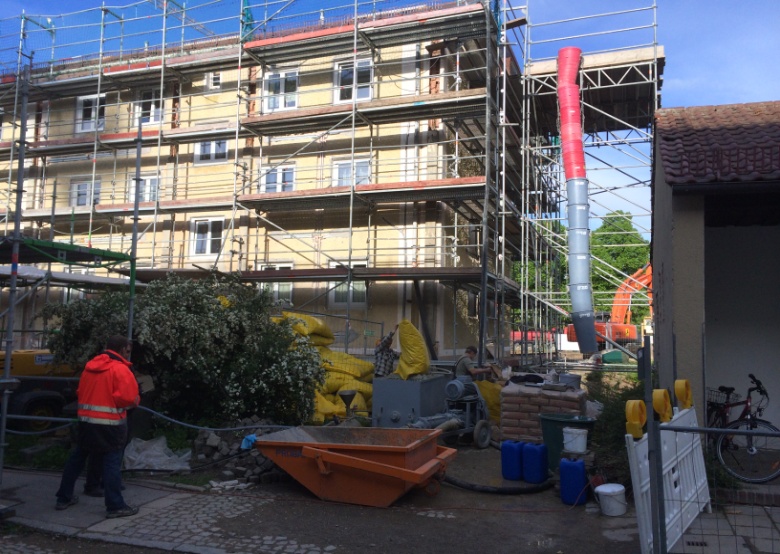 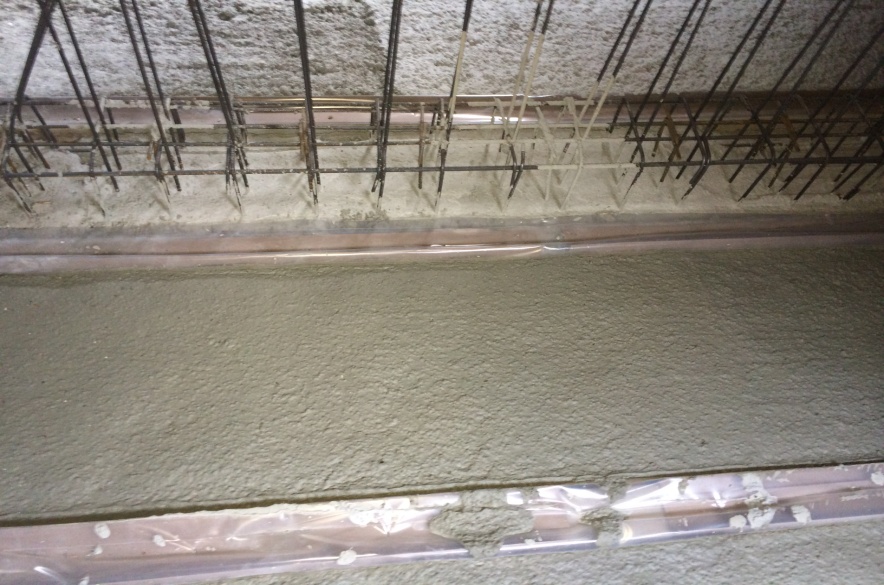 Innotec Bau Gardelegen GmbH
27
Referenzobjekte
Parkdeck Erfurt
360m³ Styrocrete F 300
Innotec Bau Gardelegen GmbH
28
Innotec Bau Gardelegen GmbH
29
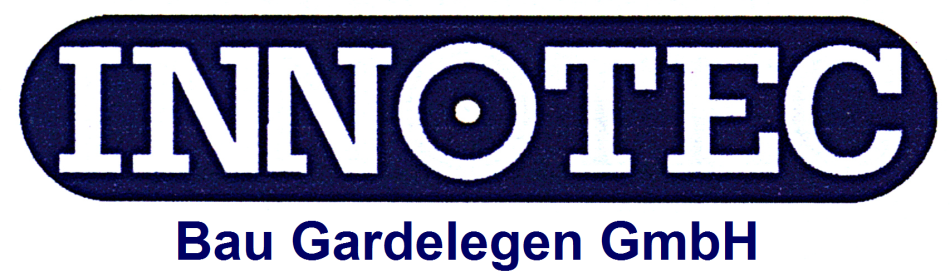 Vielen Dank für Ihre Aufmerksamkeit!
?? FRAGEN ??
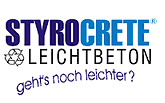